Ученик, который учится без желания, — это птица без крыльев.
                                            Саади
Мини - проекты на уроках физики в 9 классе
Назаренко Ольга Геннадьевна, 
учитель физики высшей квалификационной категории, МБОУ «Лицей №17» г.Славгорода Алтайского края
Что такое метод мини-проектов?
Метод мини-проектов — это средство формирования обучения и самообразования учащихся, которое предполагает самостоятельную поисковую, исследовательскую, проблемную и творческую деятельность.

Мини-проекты отличаются от обычных проектов рядом особенностей:
Они должны отвечать уровню  развития  учащихся, должны включать элементы «внутренней мотивации» -  игровой или  творческий момент;
Не должны занимать слишком много учебного времени, должны быть рассчитаны на быструю их реализацию;
Мини-проекты должны подразумевать разнообразную форму их воплощения, создающую условия для творческой самореализации.
Виды мини-проектов:
Вид мини-проекта зависит от нескольких моментов: от уровня подготовленности учащихся, от содержания изучаемого материала, особенностей организации процесса обучения.
Индивидуальный или групповой
Во время урока или творческое домашнее задание
Информационные или исследовательские
Особенности использования метода:
Наличие мотивации к выполнению проекта;
Групповая форма работы (2-4 ученика);
Ограниченное время выполнения проекта (15-20 мин);
Четкая постановка проблемы, позволяющая быстро найти способы ее решения.
Этапы создания мини-проекта:
1 этап:  Постановка проблемы, целей и задач проекта, составление плана работы
2 этап:  Работа по сбору необходимой информации
3 этап:  Решение поставленной проблемы
4 этап: Обработка полученных данных, анализ и оформление в виде продукта проекта
5 этап:  Подведение итогов работы, подготовка к представлению результата проекта (выставка, мини-конференция, демонстрация)
Почему метод мини-проектов особенно результативен в курсе физики 9 класса?
Учащиеся обладают достаточным багажом знаний, как теоретическим, так и практическим;
Возрастные особенности  учащихся позволяют дать им большую долю самостоятельности при выполнении проекта;
Обновленный ФГОС дает учителю возможность проводить уроки-исследования, уроки-конференции, а рамках которых данный метод имеет все преимущества;
Ученики 9го класса готовятся к профессиональной деятельности, к самоопределению собственного пути становления, правильно подобранные проекты мотивируют их в этом выборе, задают вектор развития.
Особую роль данный метод выполняет при подготовке к ОГЭ, так как позволяет по-новому взглянуть на подход к решению качественных заданий и выполнению практической части экзаменационной работы.
Примерное планирование мини-проектов в курсе 9го класса:
Мини-проект «Определение центра тяжести тела»
Раздел: Механические  явления
Урок №27 Равновесие материальной̆ точки. Абсолютно твёрдое тело. Равновесие твёрдого тела с закреплённой̆ осью вращения. Момент силы. Центр тяжести

Оборудование: картон, ножницы, модели молекул (готовят дома или на уроке из заранее подготовленных дома частей), штатив, отвес, линейка.
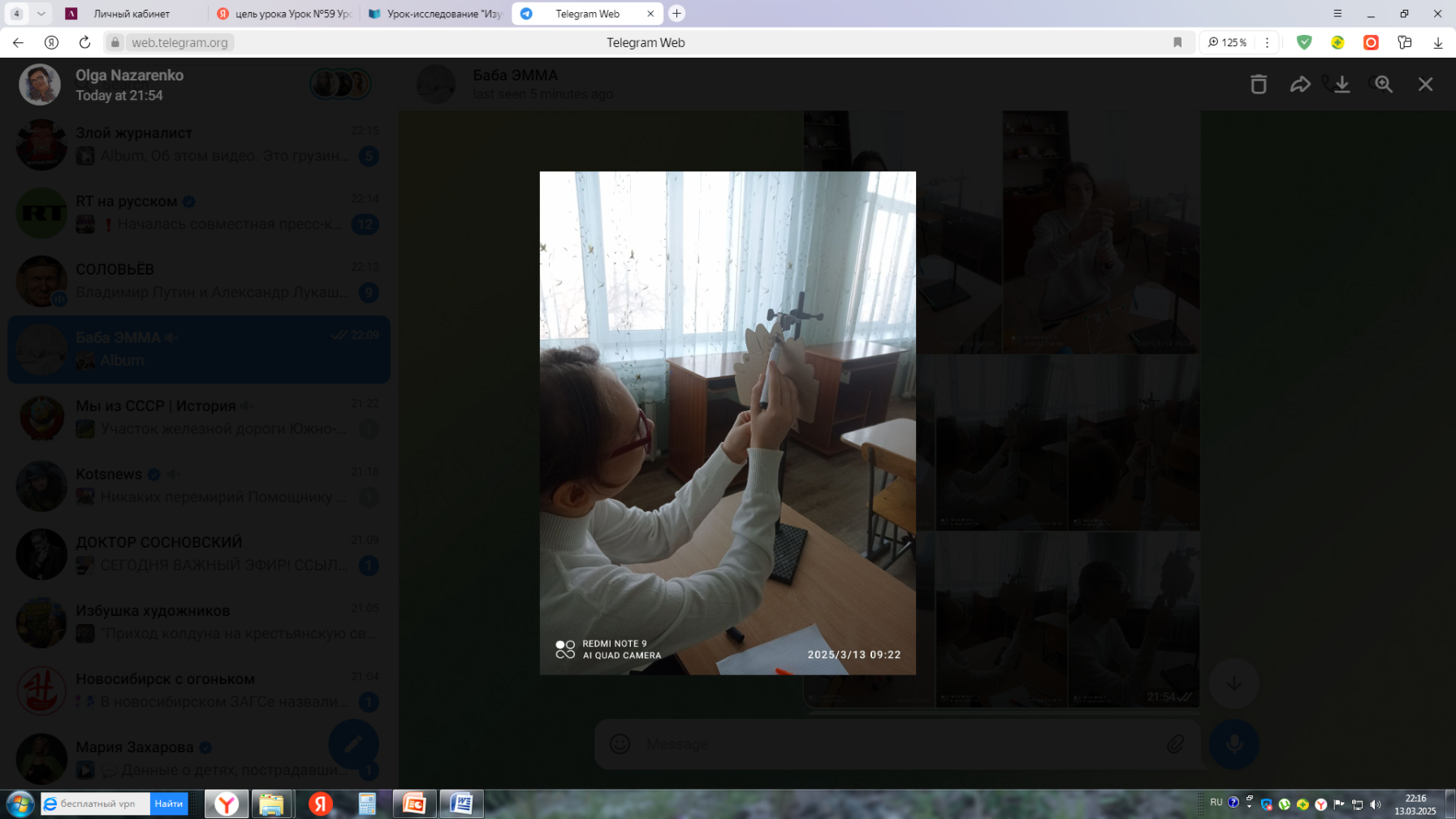 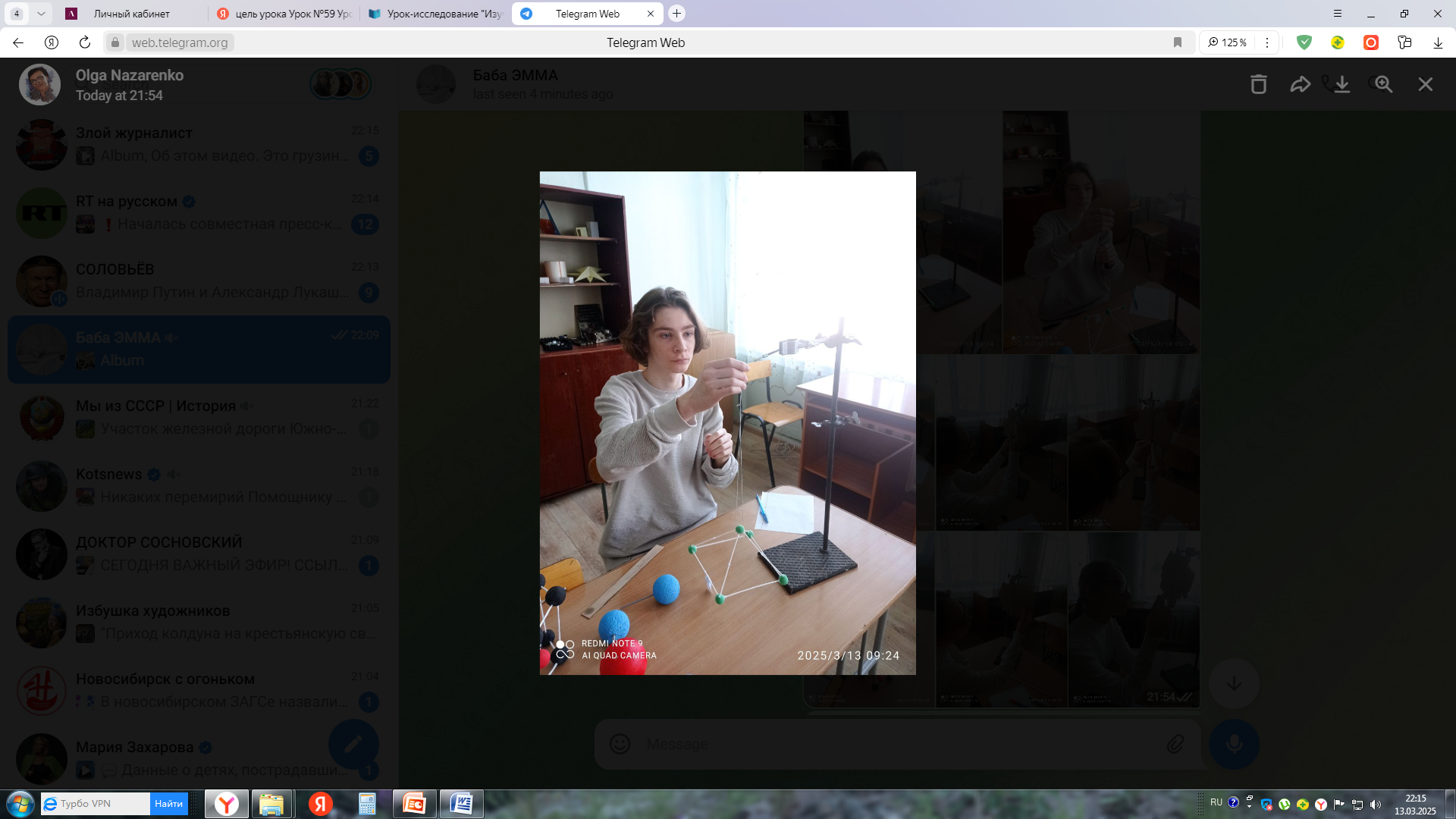 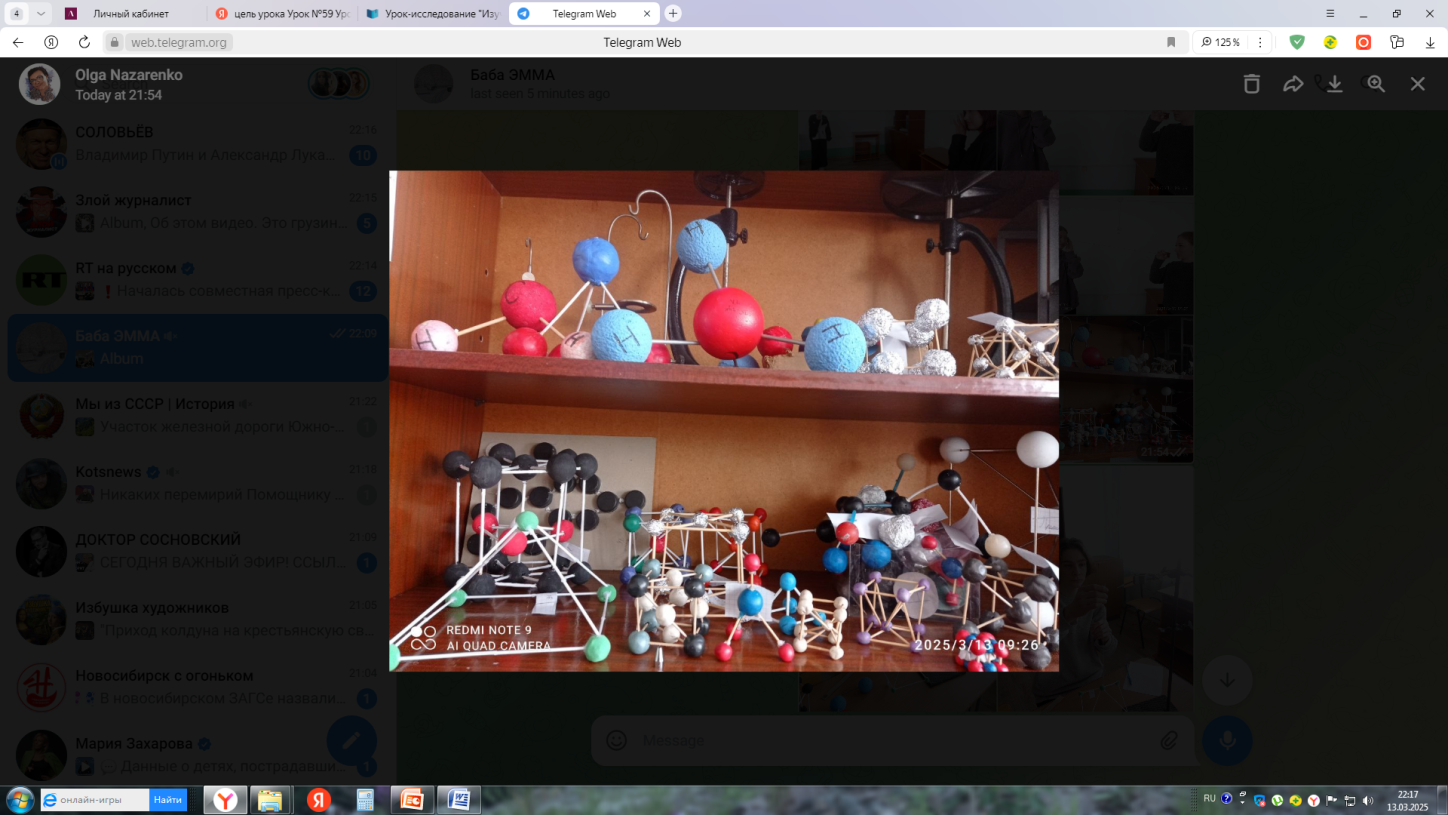 Мини-проект Модель «слухофона»
Раздел: Механические колебания и волны
Урок №50 Звук. Распространение и отражение звука
Оборудование: два пластиковых стакана или спичечных коробка, упругая нить, спички или зубочистки, ножницы.
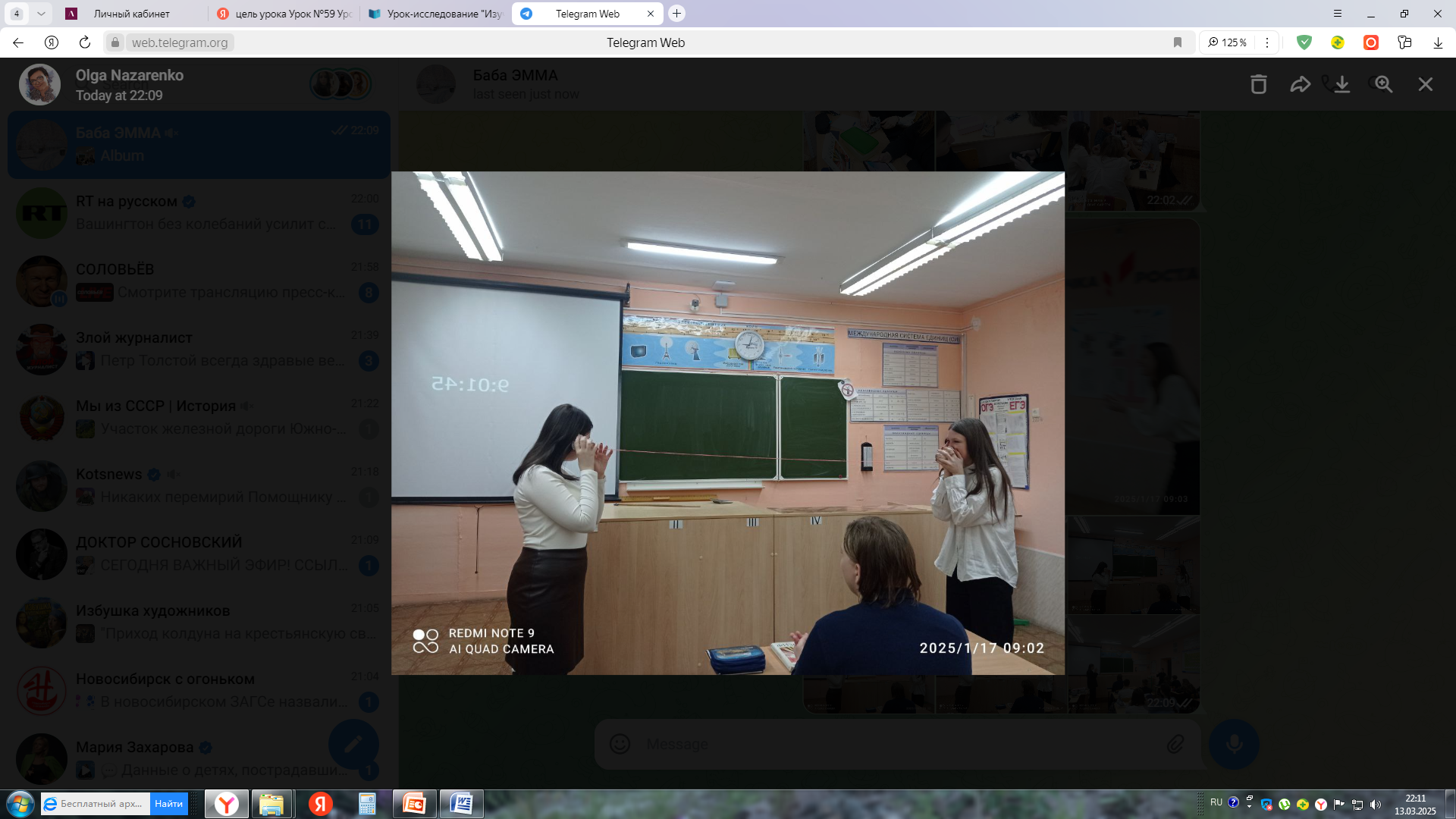 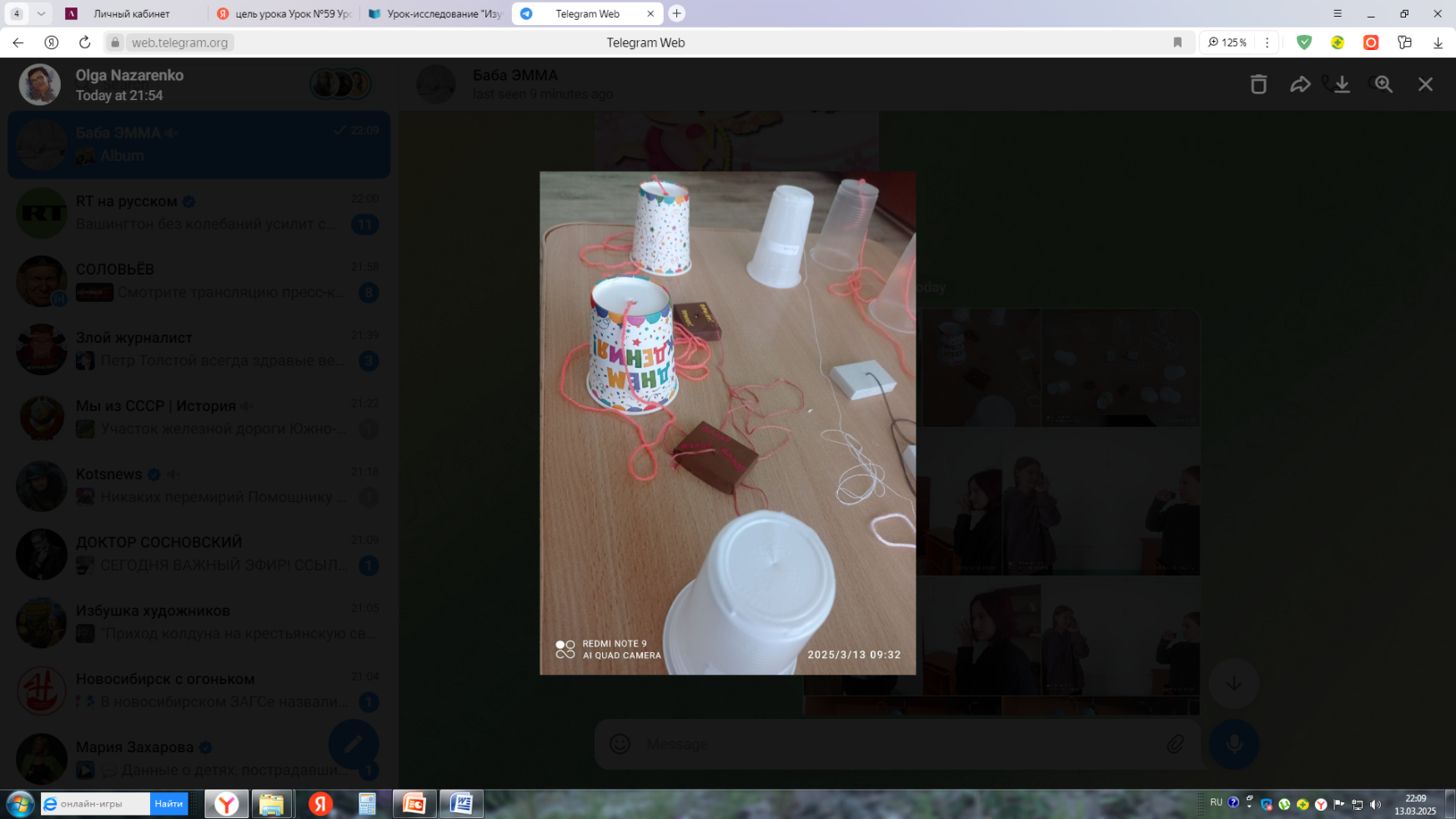 Преимущества метода мини-проектов:
Повышение мотивации: Учащиеся видят конечный результат своей деятельности, что вызывает желание учиться и совершенствовать свои знания, умения и личностные качества
Реализация личностно-ориентированного обучения: Обучающиеся могут выбрать роль в проекте в соответствии со своими способностями и интересами. 
Развитие навыков поисковой и исследовательской деятельности: Учащиеся учатся самостоятельно искать и анализировать информацию, интегрировать и применять полученные ранее знания. 
Повышение активности и самостоятельности учащихся: Они овладевают умениями организовать, спланировать и осуществить решение возникших задач за короткий период времени. 
Освоение командной работы: Учащиеся осознают это, когда работают над проектом в группе.
Заключение:
Использование мини-проектов  должно быть организовано таким образом, чтобы учащимся было интересно их выполнять, чтобы они сами стремились получить новые знания, добывать их самостоятельно, формировать умения и навыки.
Главная сложность для учителя  – почувствовать, определить то индивидуальное пространство, в котором обучающийся  будет раскрывать свои способности, о которых возможно, не подозревает.
Вера в учащегося, в его возможности, в его творческий потенциал и постоянная поддержка успеха – вот та основа, на которой строится в мини-проектах работа педагога!
Рекомендуемая литература и ссылки:
Пахомова Н.Ю. Проектное обучение — что это? // Методист, №1, 2004. – с. 42.
Пахомова Н.Ю. Метод учебного проекта в образовательном учреждении. М.: АРКТИ, 2005 г.
Сергеев И.С. Как организовать проектную деятельность учащихся: Практическое пособие для работников общеобразовательных учреждений.- М.: Аркти, 2004, с.4.
Новые педагогические и информационные технологии в системе образования: Учеб. пособие сост. Е.С.Полат, М.Ю. Бухарина, М.В.Моисеева, А.Е.Петров; под ред. Е.С.Полат. –  М.: Издательский центр «Академия», 2002. 
https://педакадемия.рф/русинова-г-в-метод-мини-проектов/
https://nsportal.ru/nachalnaya-shkola/russkii-yazyk/2021/05/13/ispolzovanie-metoda-mini-proektov-na-urokah
https://multiurok.ru/files/mietod-mini-proiektov-kak-sposob-formirovaniia-kli.html
https://nsportal.ru/nachalnaya-shkola/russkii-yazyk/2021/05/13/ispolzovanie-metoda-mini-proektov-na-urokah
https://педпроект.рф/михтеева-е-ю-публикация-4/